MIGRATING A LEGACY ON-PREMISE APPLICATION TO AWS
MODERNISING LEGACY E-COMMERCE STORAGE AUTOMATION ARCHITECTURES WITH AWS
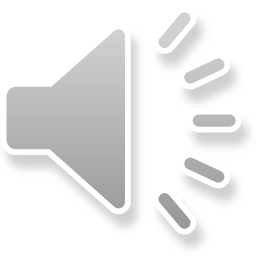 By Tatenda Manyepa
Personal AWS Solutions Architect Solution Proposal
March 2025
PROBLEM STATEMENT & OBJECTIVE
Legacy System Challenges:

Manual patching and maintenance leading to operational delays
Limited scalability during peak operations
High infrastructure costs due to on-premise servers
Lack of real-time monitoring and security automation
Performance bottlenecks due to communication latency between servers
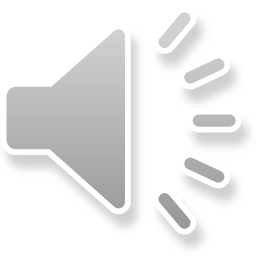 PROBLEM STATEMENT & OBJECTIVE
Proposed Cloud Objectives:

Migrate core infrastructure to AWS for improved elasticity and availability
Automate patching, backups, and system monitoring using native AWS tools
Enhance data performance with Amazon RDS and ElastiCache
Implement strong IAM policies, encryption, and security monitoring
Enable seamless scaling and cost optimisation with auto-scaling groups
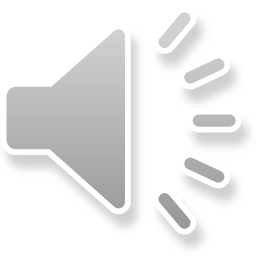 CURRENT SYSTEM ARCHITECTURE
This architecture was created for educational and design demonstration purposes, based on general industry patterns.
PROPOSED SYSTEM ARCHITECTURE
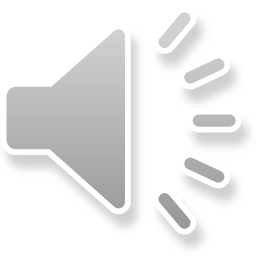 KEY AWS SERVICES
"Each service was selected to meet high availability, security, and operational efficiency requirements."
Infrastructure and Compute:
Terraform – Provisions infrastructure as code
Amazon EC2 – Hosts both application and automation control servers
Amazon RDS – Relational database for backend storage
ElastiCache – Improves database performance with caching
Migration and Intergration:
AWS DMS – Migrates legacy database to AWS
VPC Connectivity (implied) – Integrates with customer’s host system
Monitoring and Automation
CloudWatch – Monitors system logs and metrics
AWS Systems Manager – Patches and checks instance health
AWS Config – Tracks configuration changes
GuardDuty & Security Hub – Detects threats and audits compliance
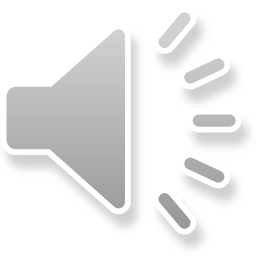 Back-Up and Recovery
AWS Backup – Automates snapshots of EC2 and RDS
Amazon S3 Glacier – Archives backups for long-term storage
BUSINESS VALUE AND OUTCOMES
“From rigid legacy to scalable, cloud-native operations.”
Scalability: Supports e-commerce business  growth and seasonal demand.

Automation: Reduces manual processes and errors.

Security: Improves compliance and access control.

Cost Saving: Cuts infrastructure and operational expenses.
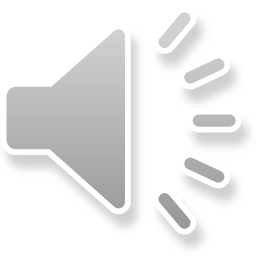 THANK
YOU
“Migrating the e-commerce storage management system to AWS will enhance scalability, cut operational overheads, and improve security. This solution transforms a manual setup into a cloud-based, automated infrastructure, empowering future business growth through cost-effective and resilient operations”.
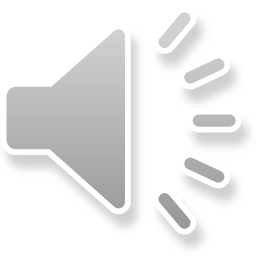 https://cloudportfolio.co.uk/
+447932793775